1. Operacije sa skupovima i skupovi brojeva
1.2. OPERACIJE SA SKUPOVIMA
PRISJETI SE!
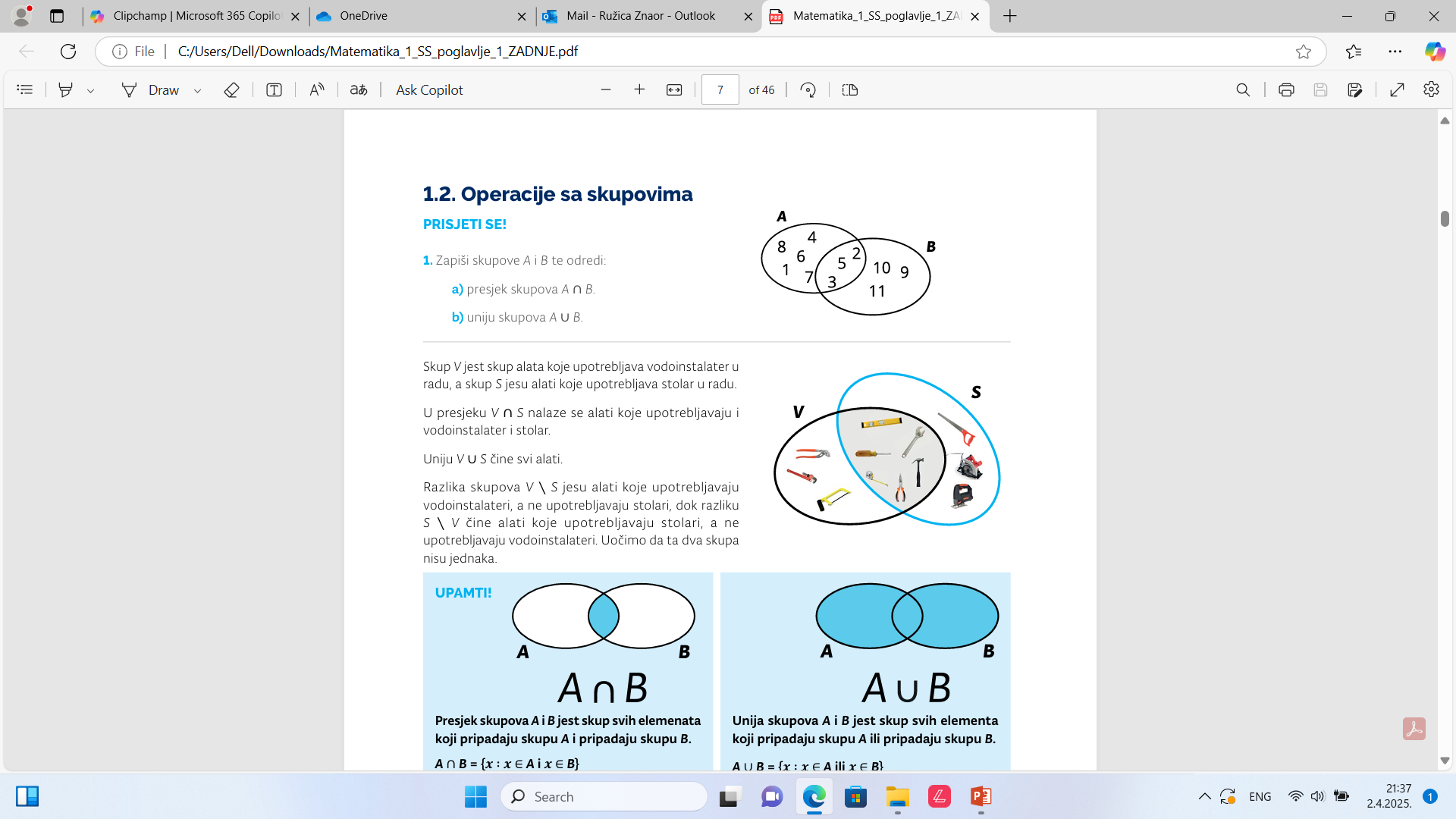 UPAMTI!
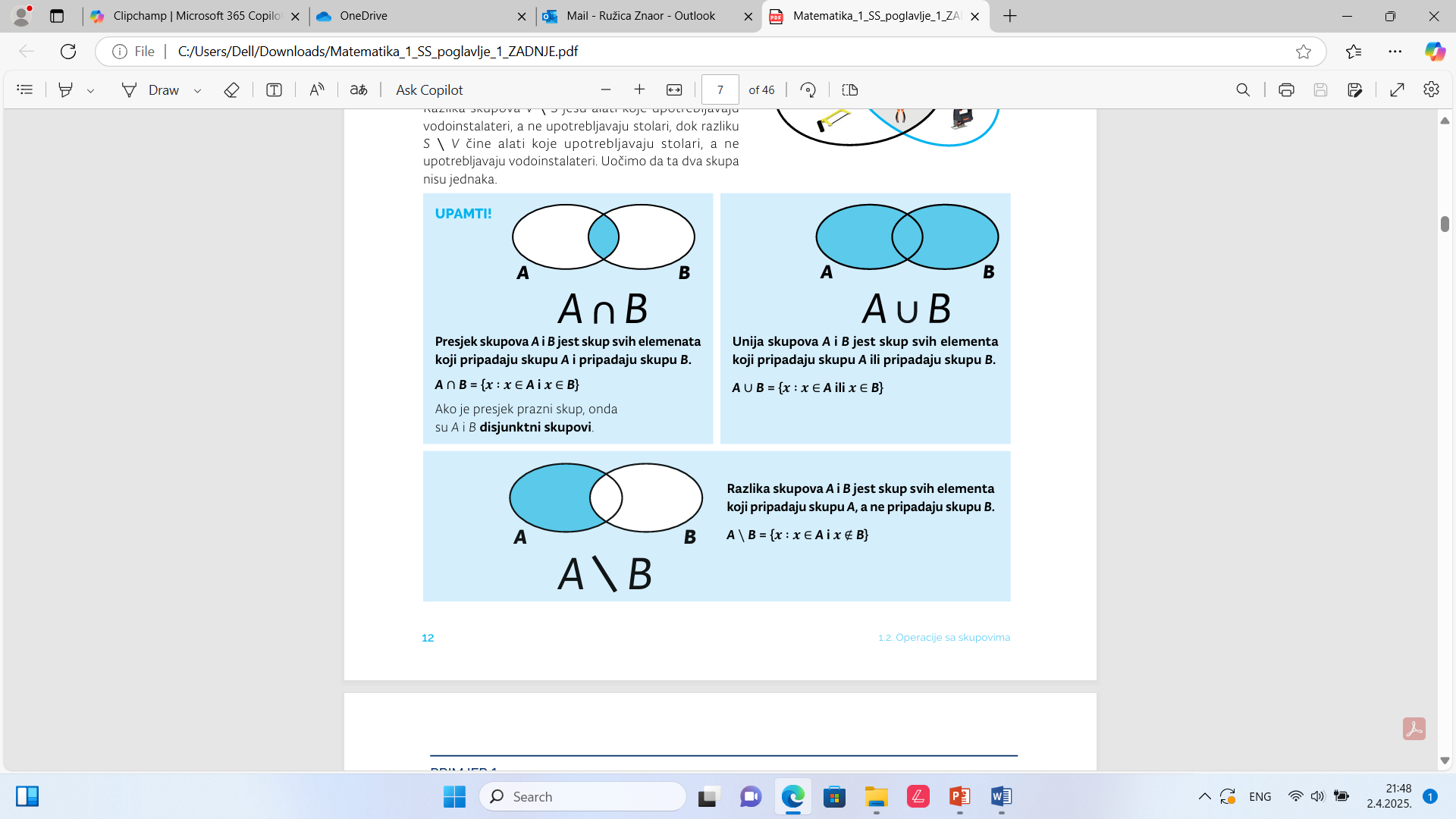 UPAMTI!
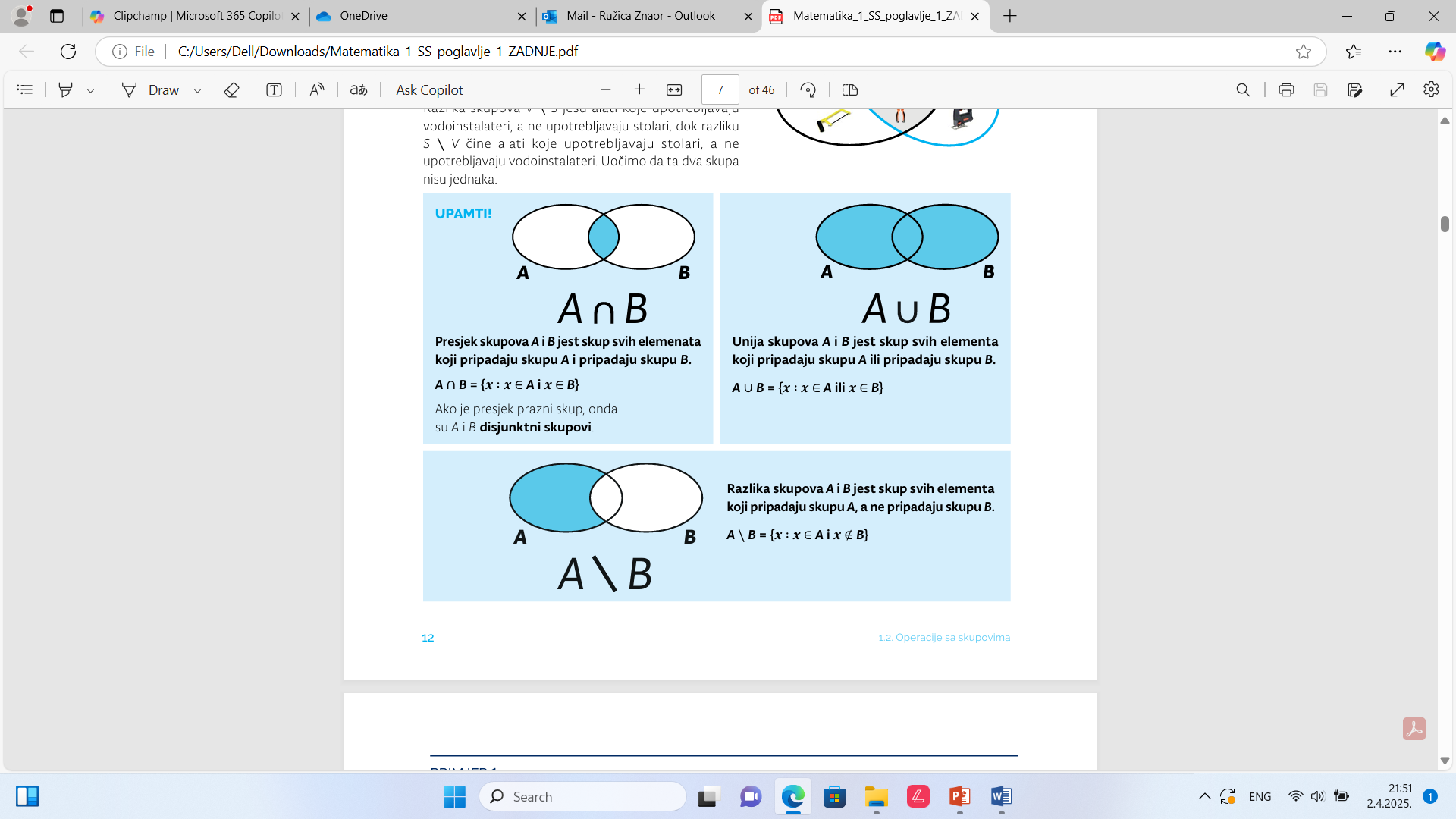 PRIMJER 1.
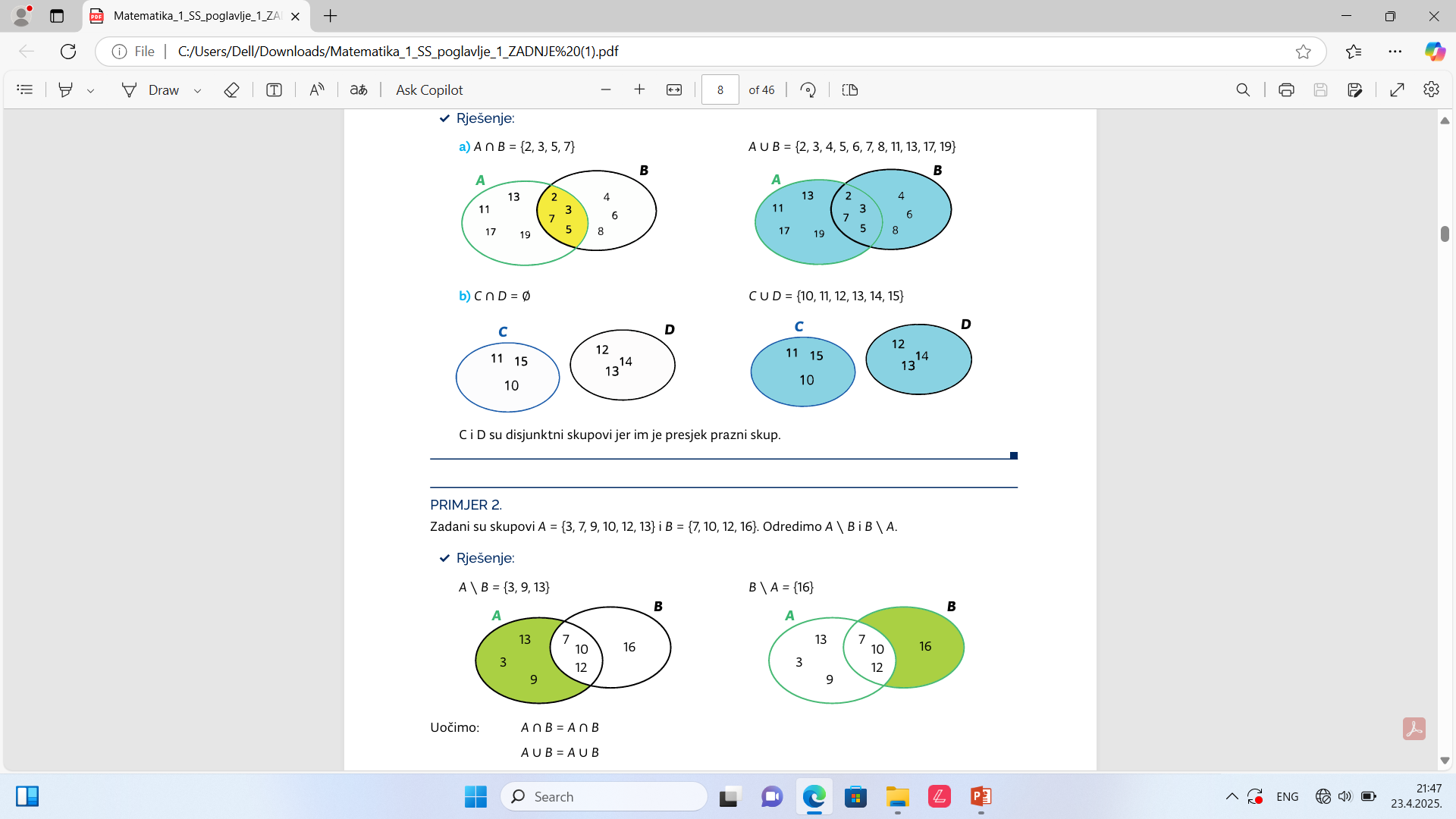 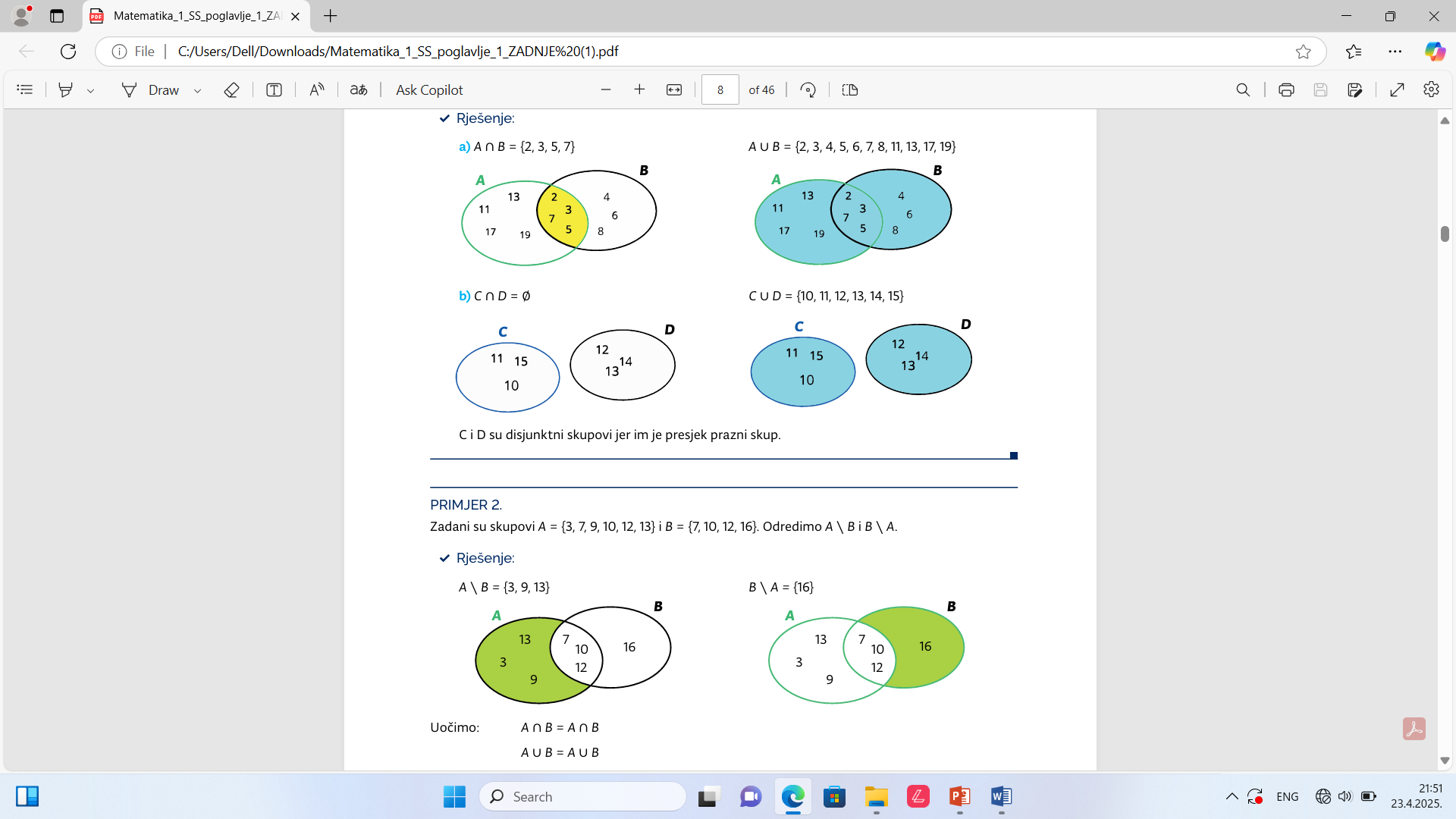 ZADATAK 1.
UPAMTI!
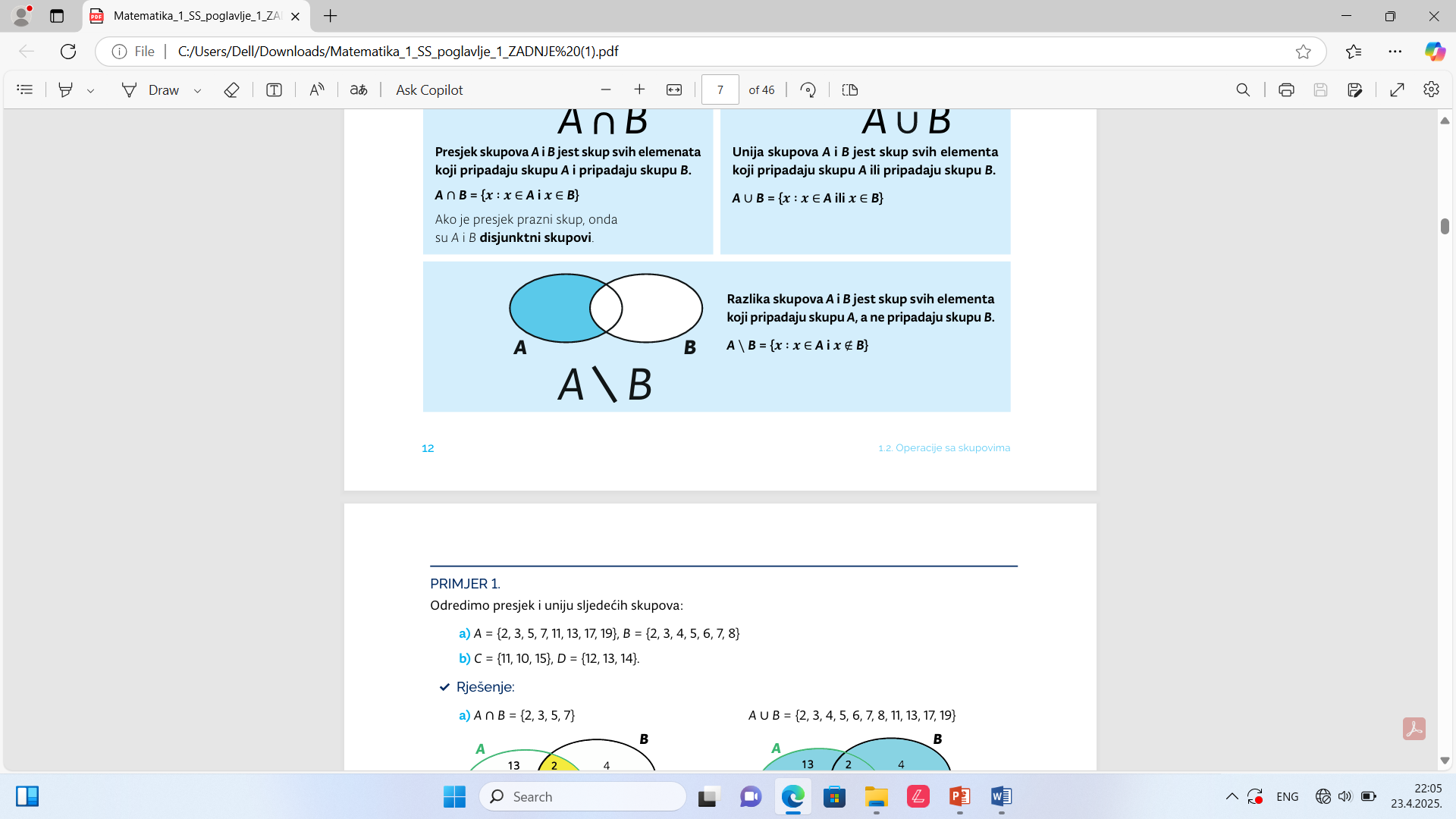 PRIMJER 2.
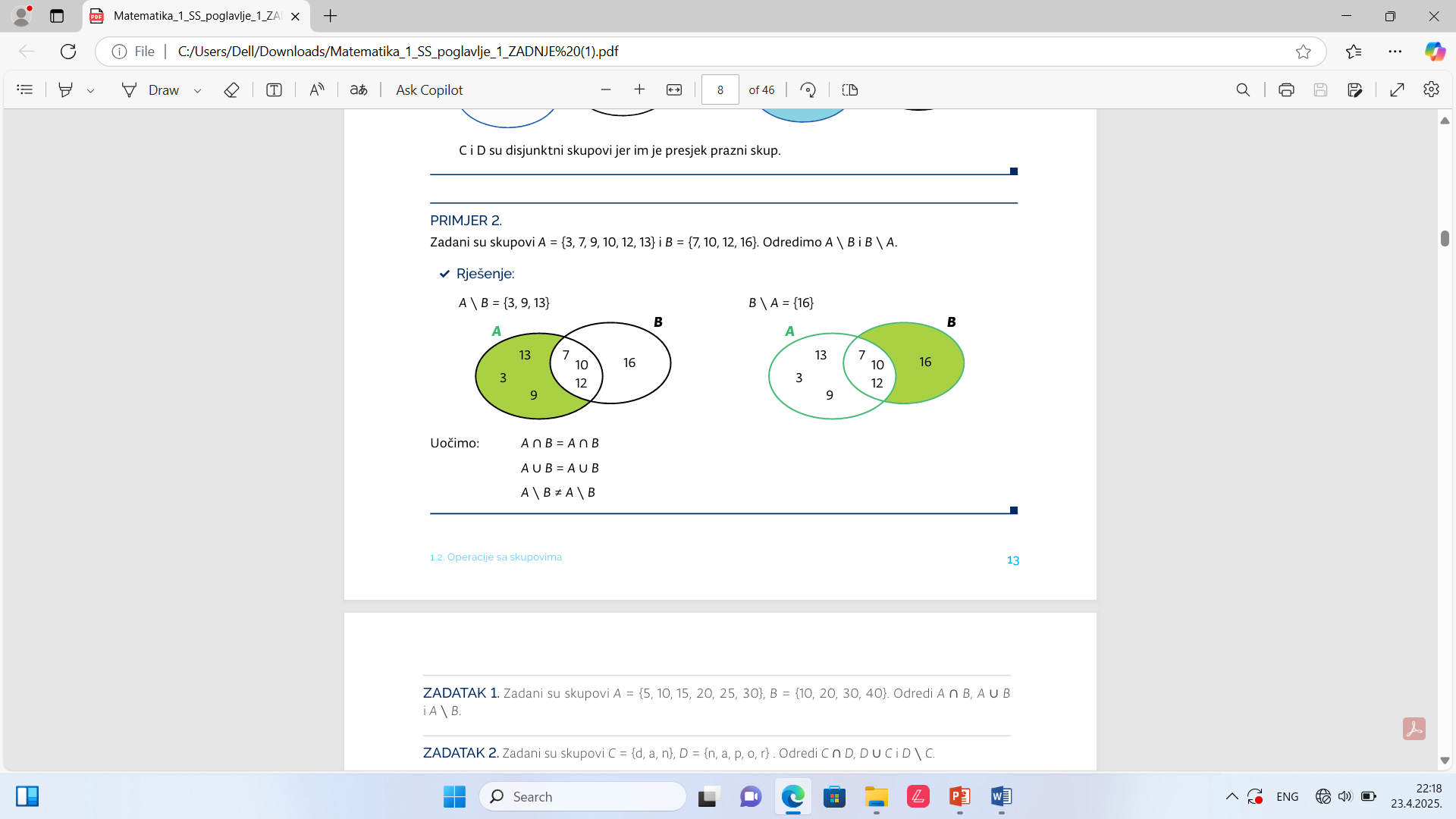 ZADATAK 3.
L
E
m
z
o
j
n
T
ZANIMLJIVOST!
Teorija skupova grana je matematike koja proučava svojstva skupova.
 Utemeljitelj teorije skupova je njemački matematičar Georg Cantor.
Britanski filozof, logičar i matematičar Bertrand Russell je izmislio Russellov paradoks.
Najpoznatija verzija paradoksa jest priča o brijaču.
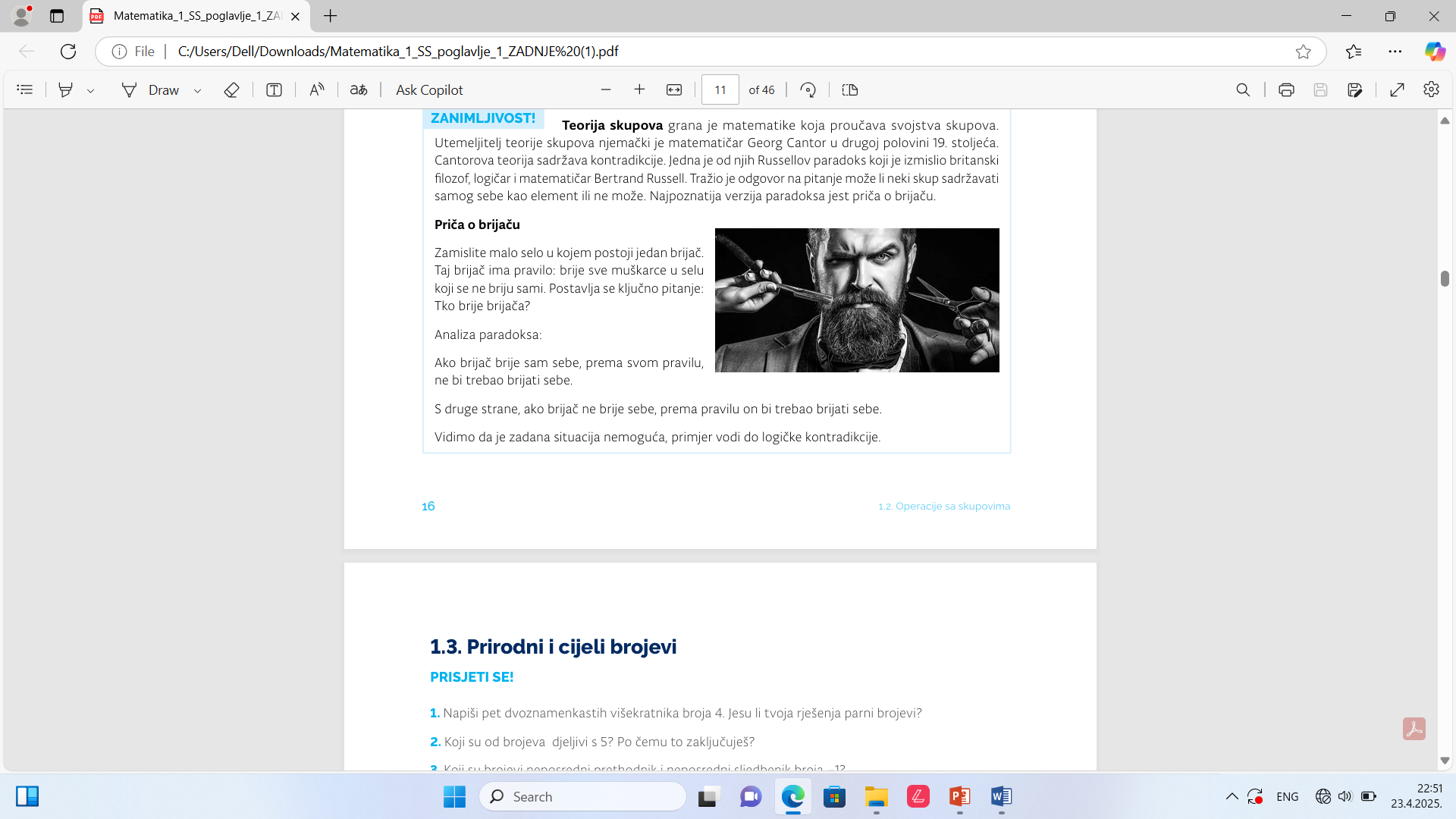